18
20
1
2
3
4
5
6
7
8
9
10
11
12
13
14
Викторина по географии  «САМЫЙ УМНЫЙ»
Назови страну-банкира всей планеты
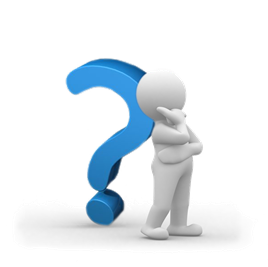 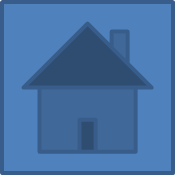 Швейцария
Знаешь ли Ты, какое государство крупнейшее в Южной Америке?
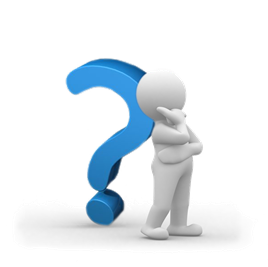 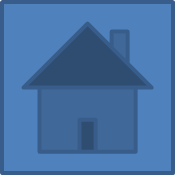 Бразилия
Назови родину Олимпийских игр и марафонского бега
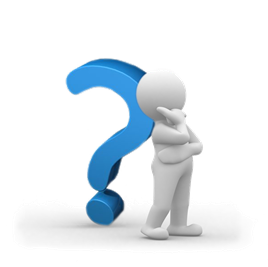 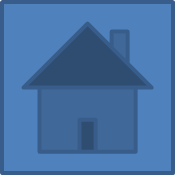 ГРЕЦИЯ
В какой африканской стране самая высокая численность населения?
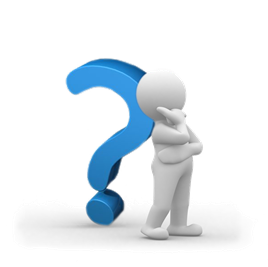 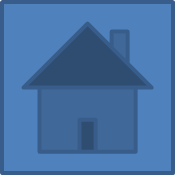 в Нигерии
Какую полезную функцию выполняет Статуя Свободы в США?
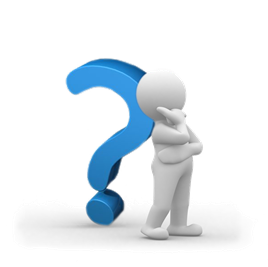 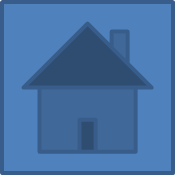 Статуя Свободы является маяком
Самая высокая рождаемость, утверждает Книга рекордов Гиннеса, наблюдалась в Кении в
 1980-х годах. А в какой стране самая низкая рождаемость?
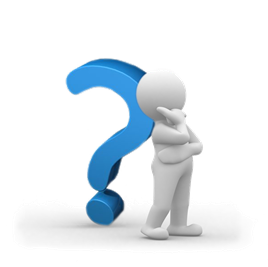 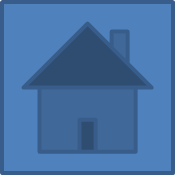 В Ватикане (равна нулю)
Половину территории какой страны Северной Европы занимают леса?
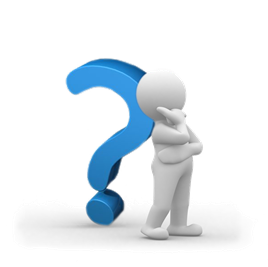 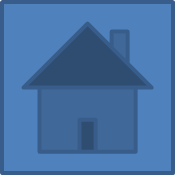 ШВЕЦИИ
Какое государство считается крупнейшим потребителем золота и ювелирных украшений в мире?
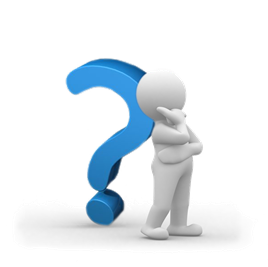 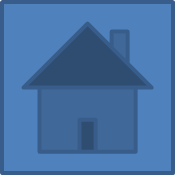 Саудовская Аравия
Как в Италии называется праздник «прощания 
с мясом»?
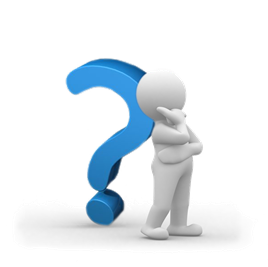 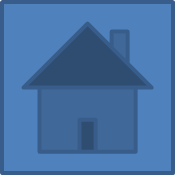 Карнавал
В какой стране «родились» арабские цифры?
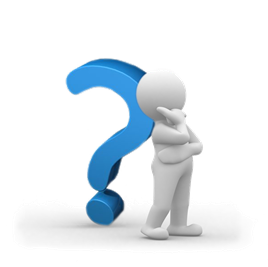 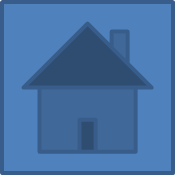 в Индии
Земля оливкового масла?
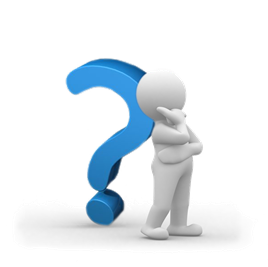 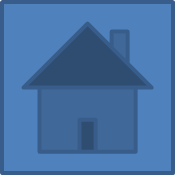 Израиль
В какой стране можно купить слона по самой низкой цене?
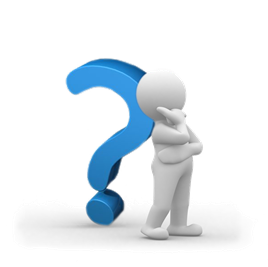 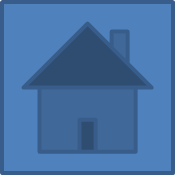 в Зимбабве
Какая страна подарила миру знаменитого сказочника, автора «Снежной королевы» и «Гадкого утенка»? Как звали писателя?
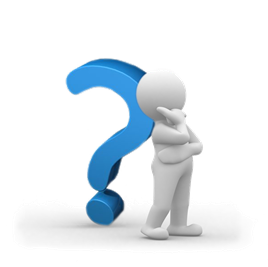 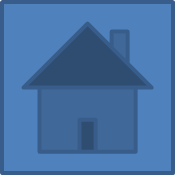 Ганс Кристиан Андерсен, из Дании.
В какой стране самый популярный транспорт — велосипед?
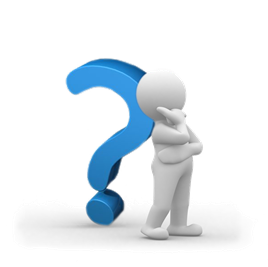 в Дании
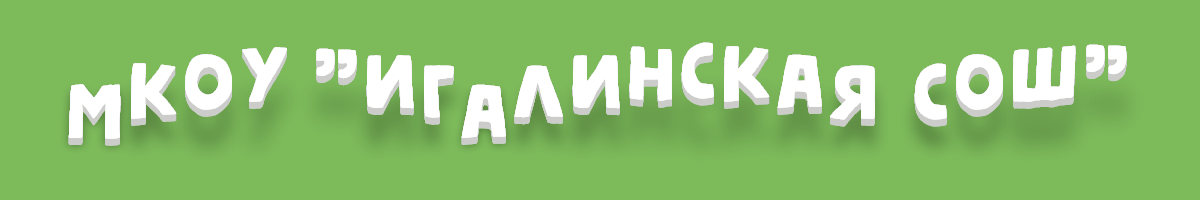 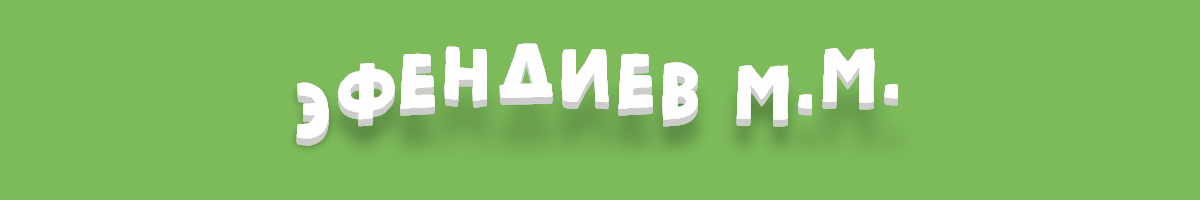